Z0059 HYDROLOGIEZ0059 HYDROLOGY
Cvičení č. 1
Určení průměrného úhrnu srážek
v ploše povodí
Exercise no. 1
Estimation of mean precipitation in a watershed
Motivace:
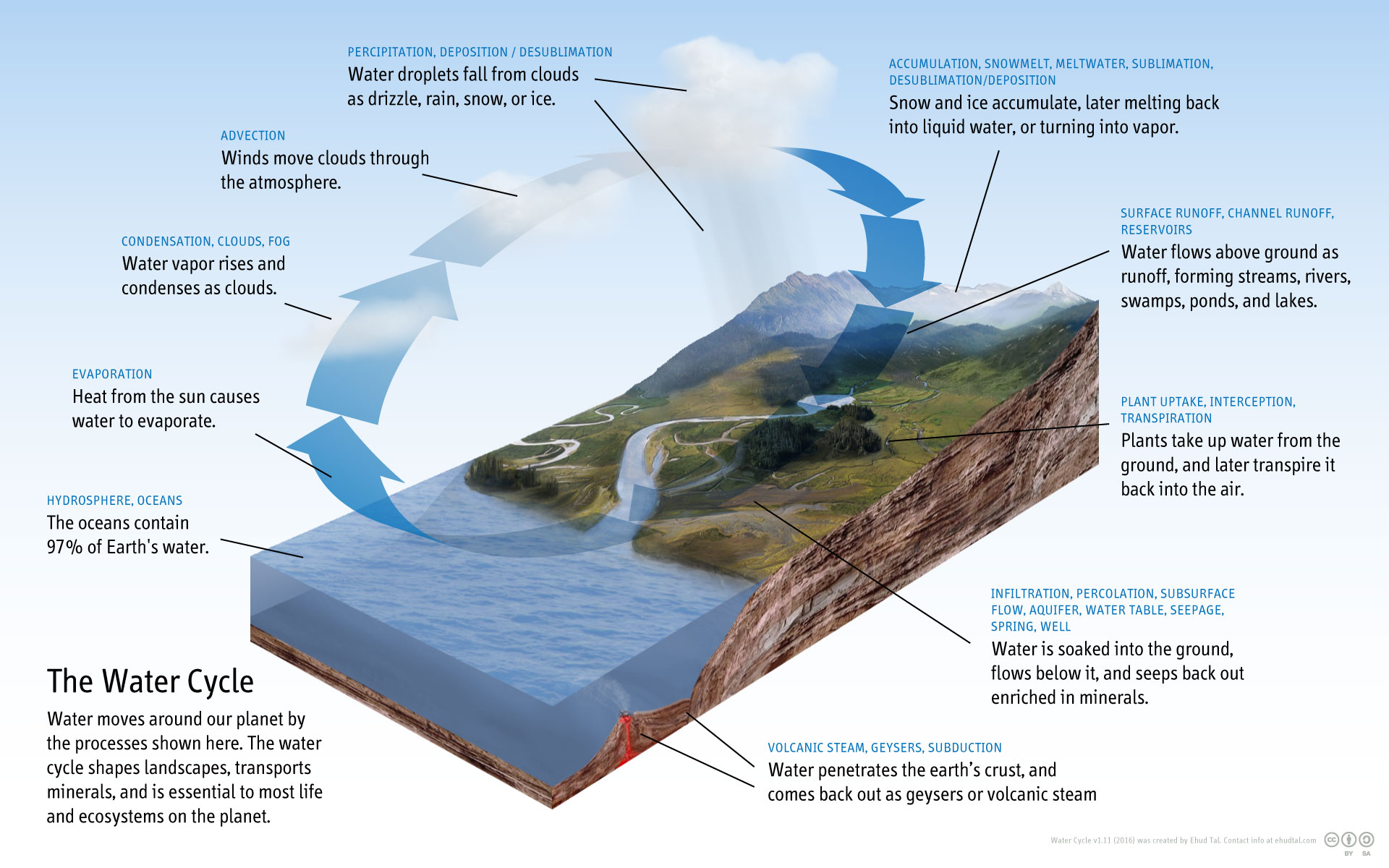 Údaje o srážkách jsou v hydrologii naprosto zásadní sledovanou veličinou. 
Srážky jsou součástí oběhu vody na celé Zemi a jejich časové a prostorové rozložení je zásadní pro uspořádání téměř celé fyzicko-geografické (krajinné) sféry Země.
Motivace / Motivation
Pokud chceme modelovat odtok z plochy nějakého povodí, jsou údaje o srážkách jedněmi z nedůležitějších. 

If the runoff from a watershed is about to be modelled, the precipitation data account for those of highest importance.
Motivace / Motivation
Důležité je sledování časové i prostorové distribuce srážek.

Both spatial and temporal pattern of precipitation is important.
Zadání:
Určete hodnotu průměrného srážkového úhrnu v ploše libovolného povodí 3. řádu pomocí tří metod:
Prostým aritmetickým průměrem,
metodou Thiessenových polygonů,
metodou izohyet.
K vypracování využijte data nahraná do studijních materiálů, případně některá můžete stáhnout z internetu (databáze DIBAVOD):
vrstva srážkoměrů
vrstva povodí 3. řádu
tabulky s ročními srážkovými úhrny
vrstva izohyet.
Assignment
Estimate the mean precipitation in a watershed (hydrological order number 3) using 3 methods:
Arithmetic mean,
Thiessen‘s polygons,
isohyets
Input data: geographic layers of rain gauges, watersheds (3rd order), isohyets, tables of precipitation amounts.
Data:
Srážkoměrky – DIBAVOD – sekce J => máte v ISu
Povodí 3. řádu – DIBAVOD – sekce A
Tabulky s úhrny srážek – v ISu
Vrstva izohyet – v ISu
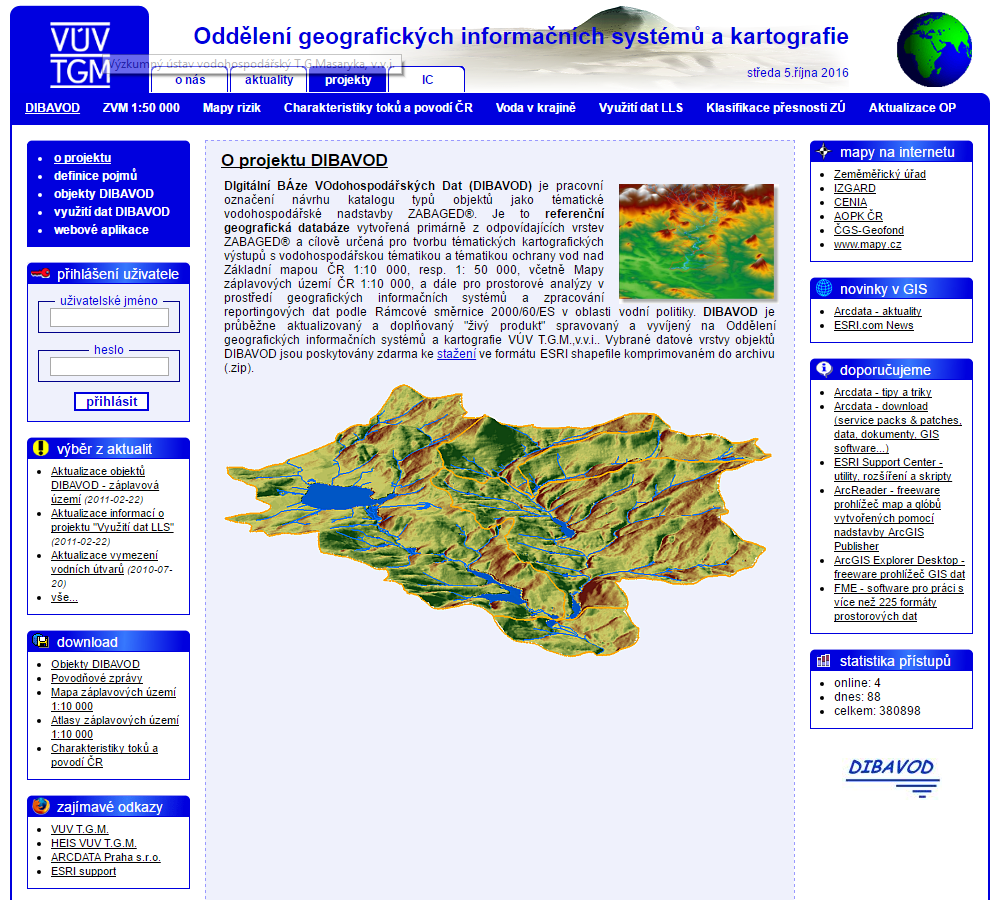 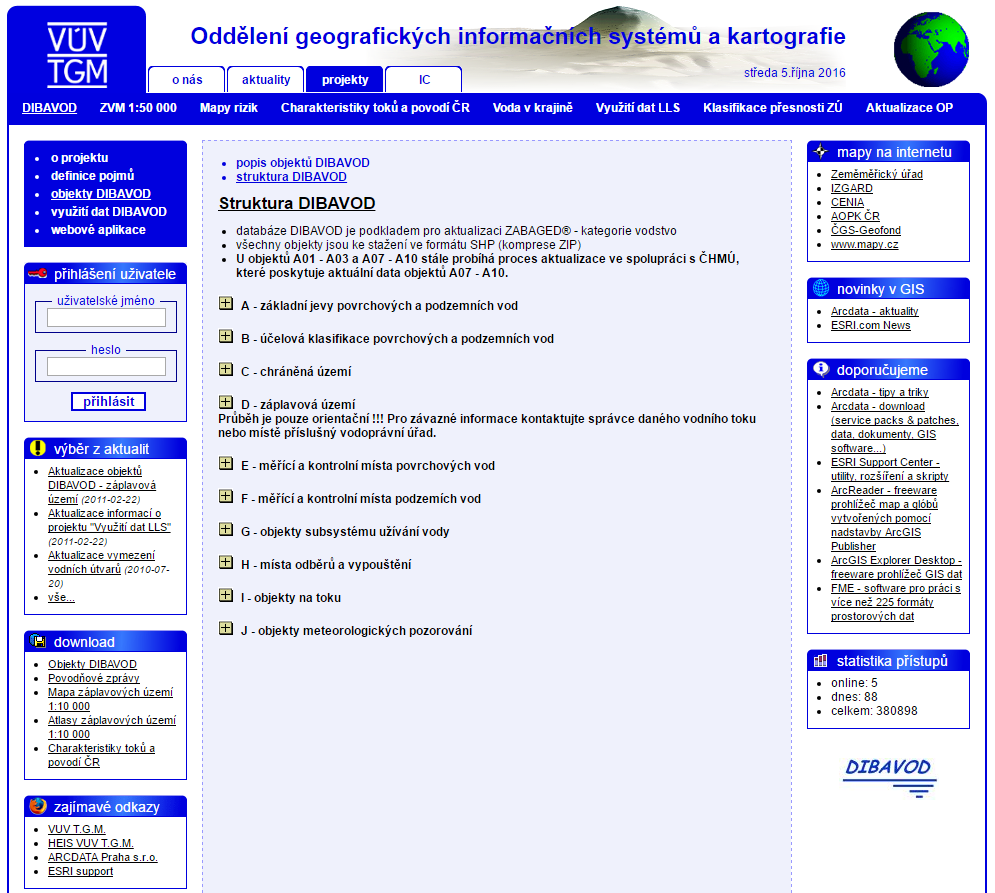 Metody:
Prostý průměr ze všech úhrnů stanic ležících v povodí…
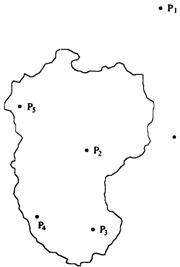 Metody:
2. Thiessenovy polygony – plocha povodí a okolí se  rozdělí podle rozmístění stanic na polygony, které beze zbytku pokryjí území celého povodí.
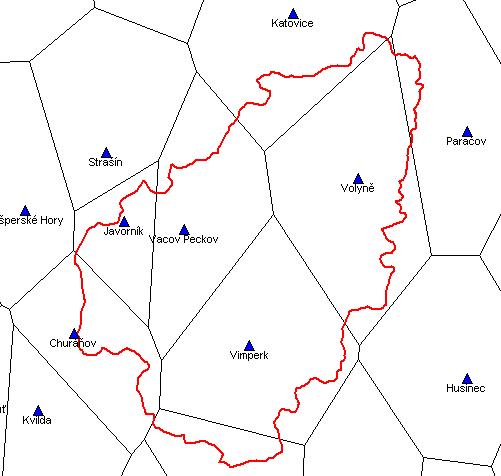 Ukázka vymezení  Thiessenových polygonů.
Metody:
3. Metoda izohyet – spočívá v rozdělení plochy povodí izohyetami.
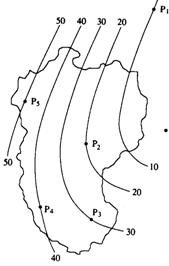 Výstupy:
3 mapy – pro každou použitou metodu 1
Uvedení výpočetního vztahu s výsledkem 
Stručný popis toho, jak ta která metoda funguje
Závěr – v čem by mohly spočívat výhody/nevýhody jednotlivých metod… 

Prosím, dodržujte formální náležitosti, jak jste k tomu (snad) od 1. ročníku vedeni – tzn. hlavně se jedná o popisy obrázků  (pod) a tabulek (nad), u map netřeba doplňovat všechny formality, postačí směrovka, měřítko a správná legenda a „mapové vyjadřovací prostředky“ (např. mapu hloubek nevyjadřovat barevnou škálou duhy apod., vrstvy uspořádávat v pořadí polygon, linie, bod), citace není třeba psát podle striktní normy, uveďte jen autora a název knihy, popřípadě funkční odkaz přímo na danou informaci na webu.
Zvlášť prosím o to, abyste každému cvičení dali nějakou úpravu a aby byla přehledná, úplná a správná.
TERMÍN ODEVZDÁNÍ:	9. 10. 2017 (včetně)
Poznámky k vypracování:
Propojení údajů o srážkách se stanicemi:

Pomocí JOIN – kliknout pravým na danou vrstvu – Joins and relates – pomocí vybraného atributu (sloupce) atributové tabulky se propojí vrstva se zvolenou tabulkou, nebo jinou vrstvou (viz obrázky).
Po provedení JOINu ještě není atributová tabulka pevně daná – pokud chceme vytvořit novou vrstvu s atributovou tabulkou doplněnou o novou (přidanou) část, tak pravým na tu vrstvu – Export.
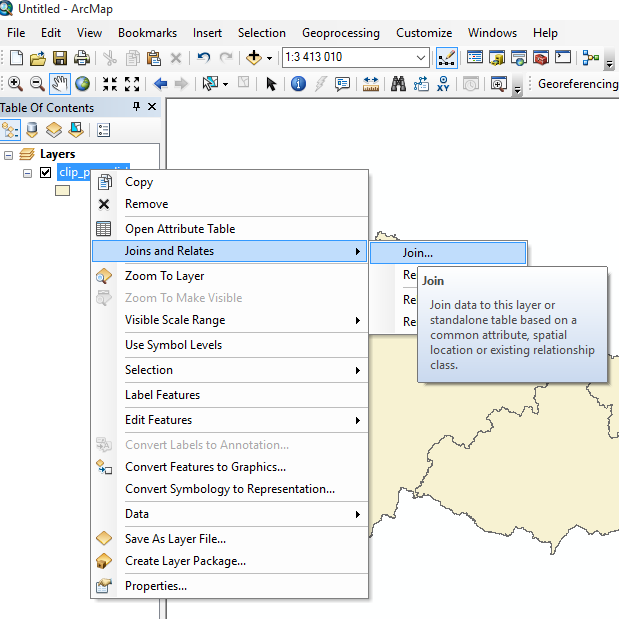 Poznámky k vypracování:
Thiessenovy polygony:
Pokud budete chtít najít nějaký nástroj z toolboxu, je dobré použít Search: Create Thiessen Polygons
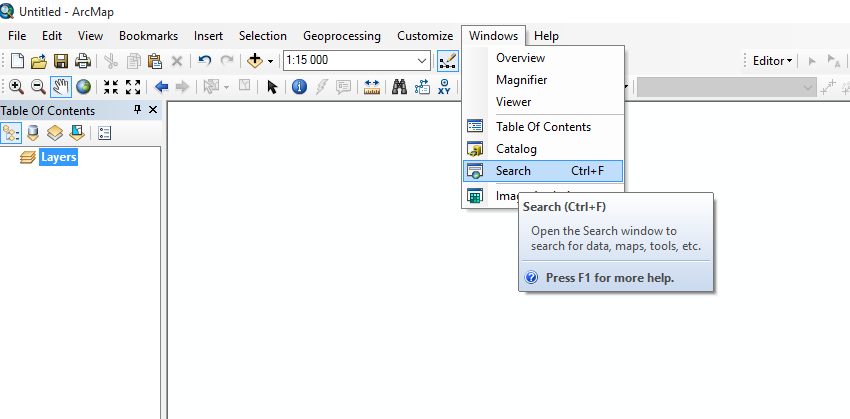 Poznámky k vypracování:
Thiessenovy polygony vytvoříme pomocí nástroje, do kterého stačí „nasypat“ vrstvu srážkoměrných stanic:
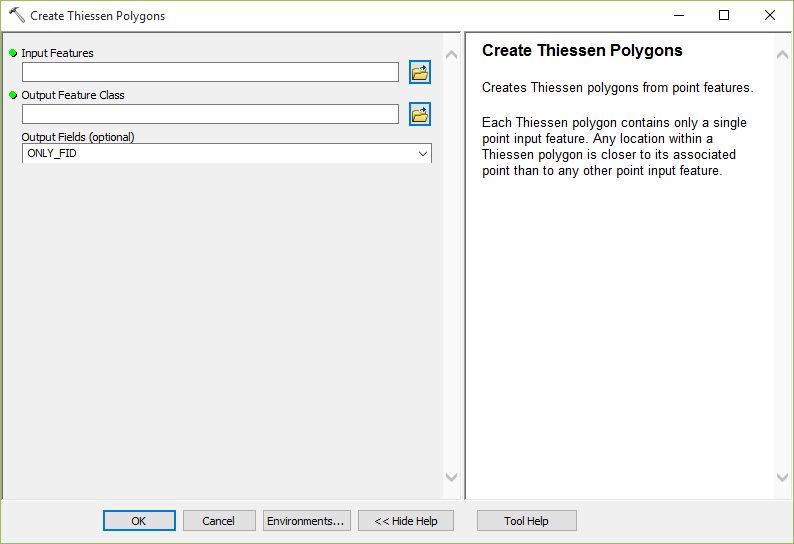